IMYDŽ JE NA NIC! POSLOUCHEJ ŽÍZEŇ!
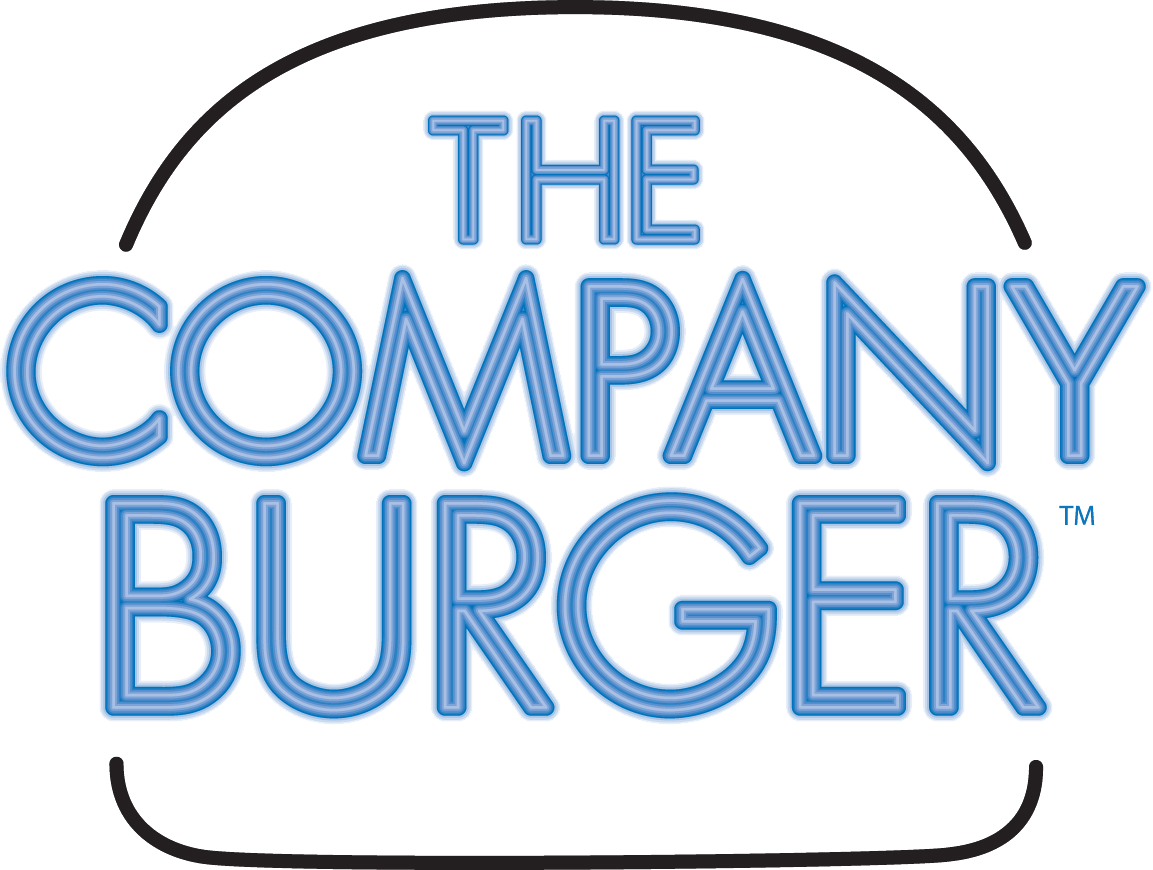 Image firmy & etikETa
Ing. Bc. Jan Kuba
Co je to ta „image firmy“?
Co je to ta „image firmy“?
Identita
Styl
Forma komunikace
Pověst
Slib

Konativní aspekt firmy a její kultury. Manifestace ...
Jak to funguje?
Firemní identita

(Firemní) koncepce

Firemní image
Komponenty identity / image
A) Základy identity
Normy
Systémy
B) Manifestace identity
Komunikace
Firemní kultura
C) Image
Odraz vnímání veřejností
Akce a reakce
Odkud se image vlastně bere?
...
...
...
...
...
...
...
Odkud se image vlastně bere?
Např.:
Vnitrofiremní vztahy
Systém komunikace
Systém řízení
Systém odměňování
Prezentace
Marketing
Design
Image firmy X image produktu
Jak to spolu souvisí?





Alfa & omega = MĚLO BY TO SOUVISET!
Image firmy X image obchodníka
Jak to spolu souvisí?

Oblékání (viz učebnice)
Chování
Etika
Etiketa
Jaká by asi tak měla být?
... těžko říct.

Nicméně:
Odpovídající
Účelná
Konzistentní
K čemu je image dobrá?
Systémovost; koherence
Prezentace originality
Aspekt stability
Budování engagementu a ztotožnění 
Prestiž
Efektivnější komunikace a marketing
Malé shrnutí image
A) JE DŮLEŽITÁ

B) NENÍ PLNĚ V NAŠÍ MOCI JI OVLÁDAT

C) MŮŽEME JI VŠAK OVLIVŇOVAT ČI ŘÍDIT
Zásadní otázka!
Jak souvisí IMAGE firmy (produktu) s PSYCHOLOGIÍ OBCHODNÍ ČINNOSTI firmy?
Pojďme se zamyslet …
Podíváme se na známé společnosti a jejich image
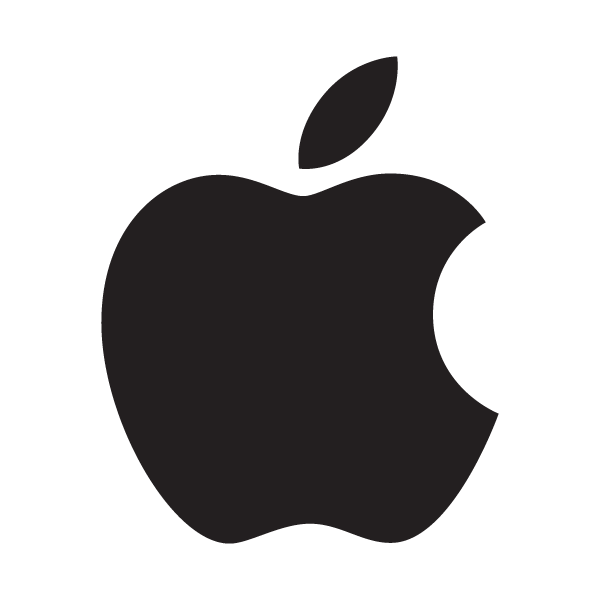 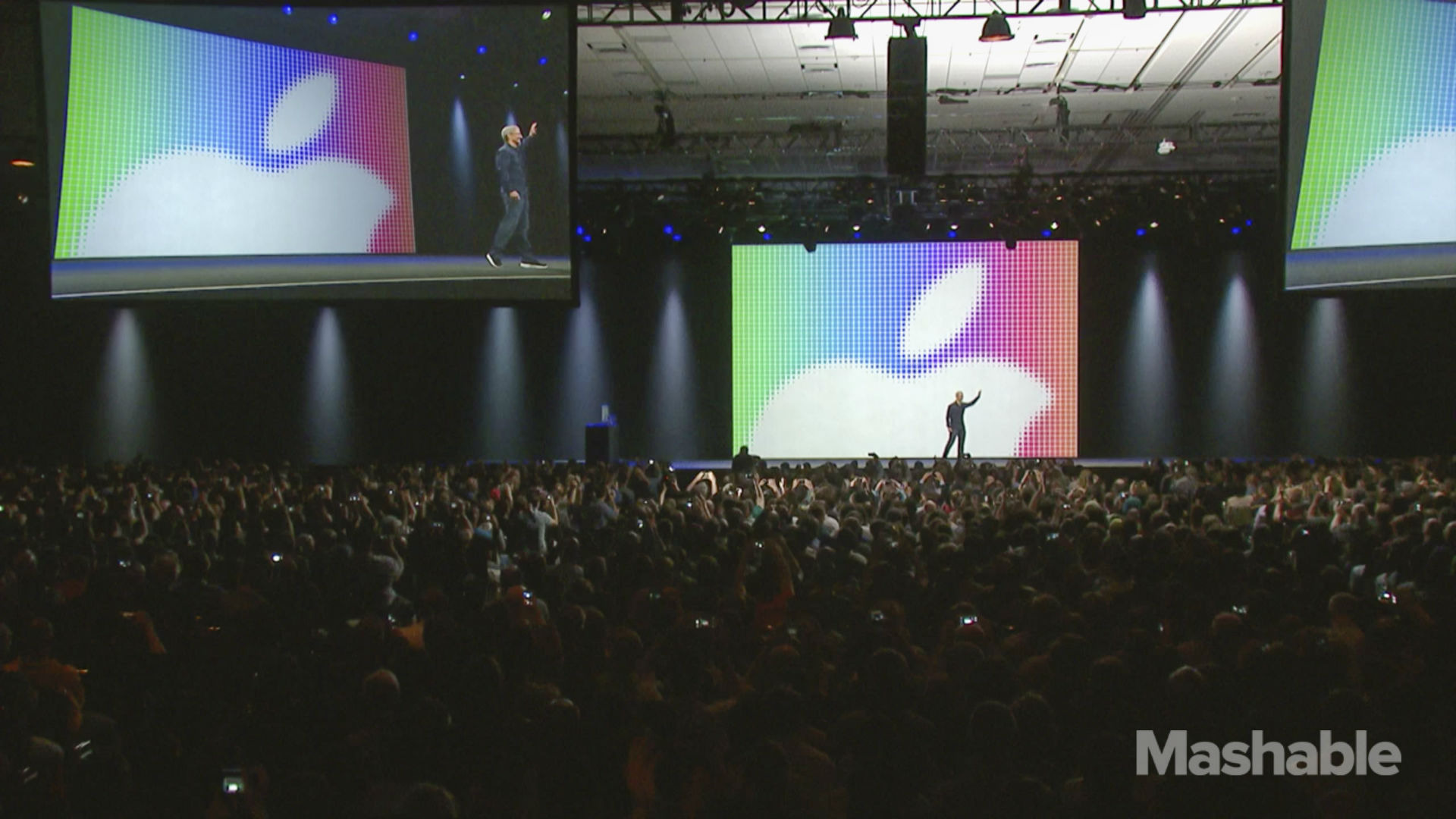 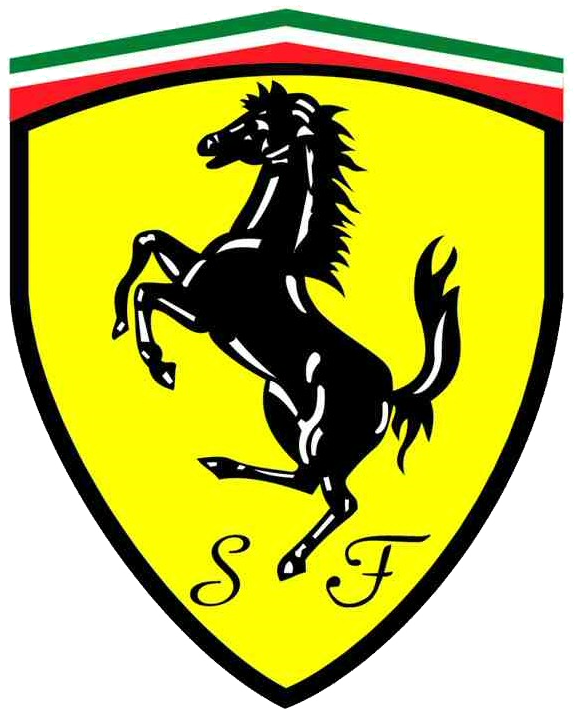 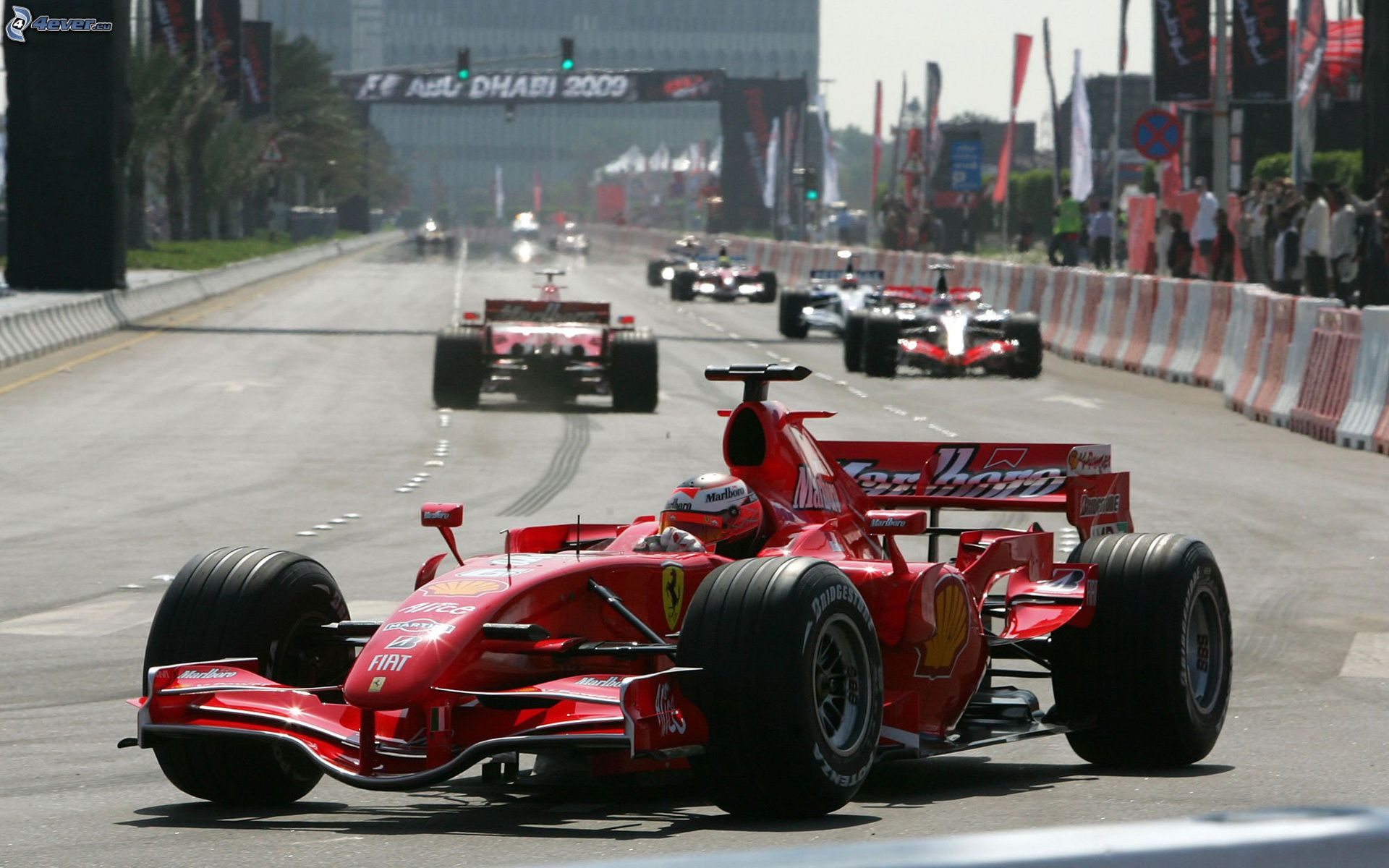 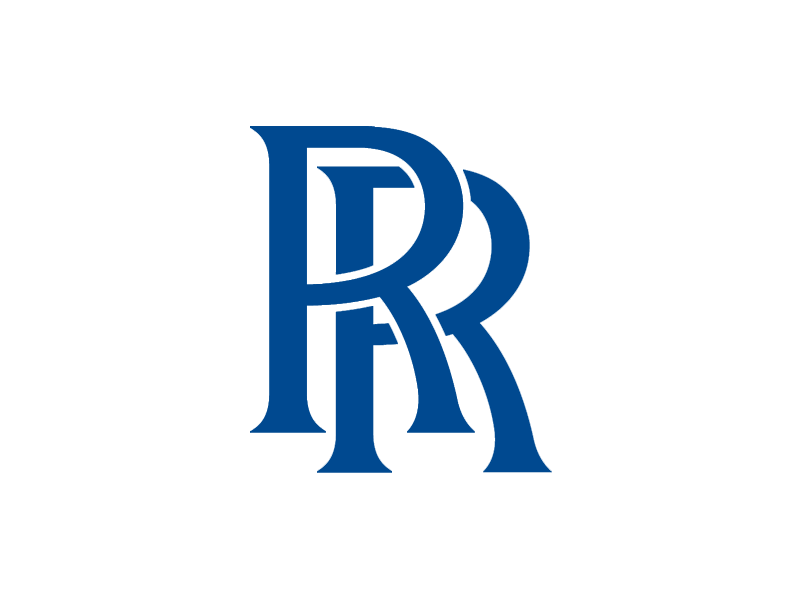 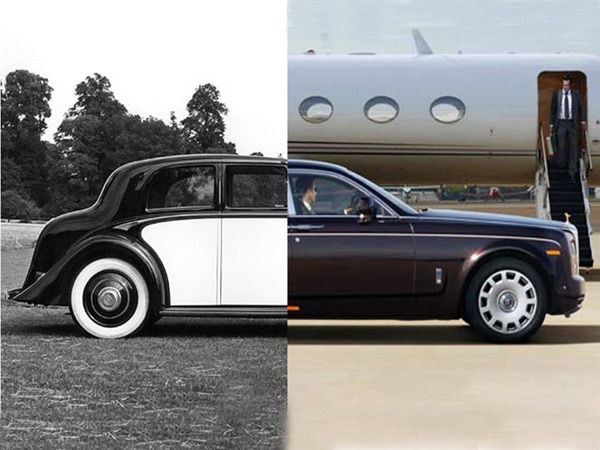 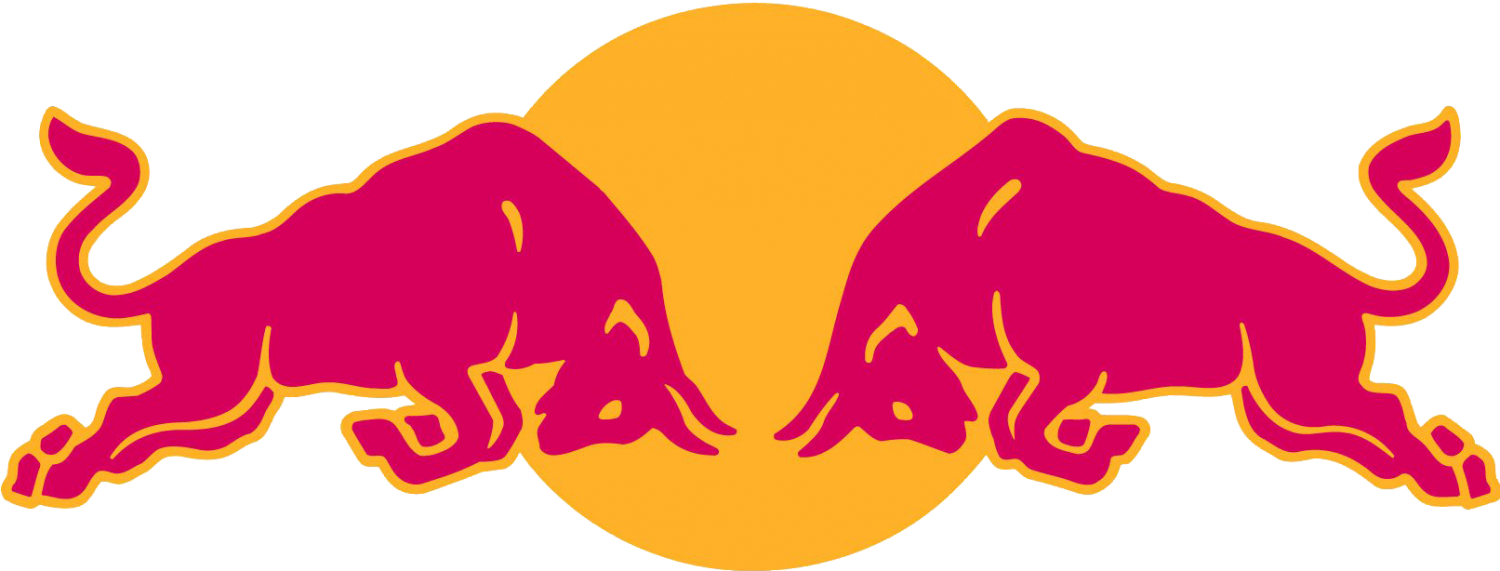 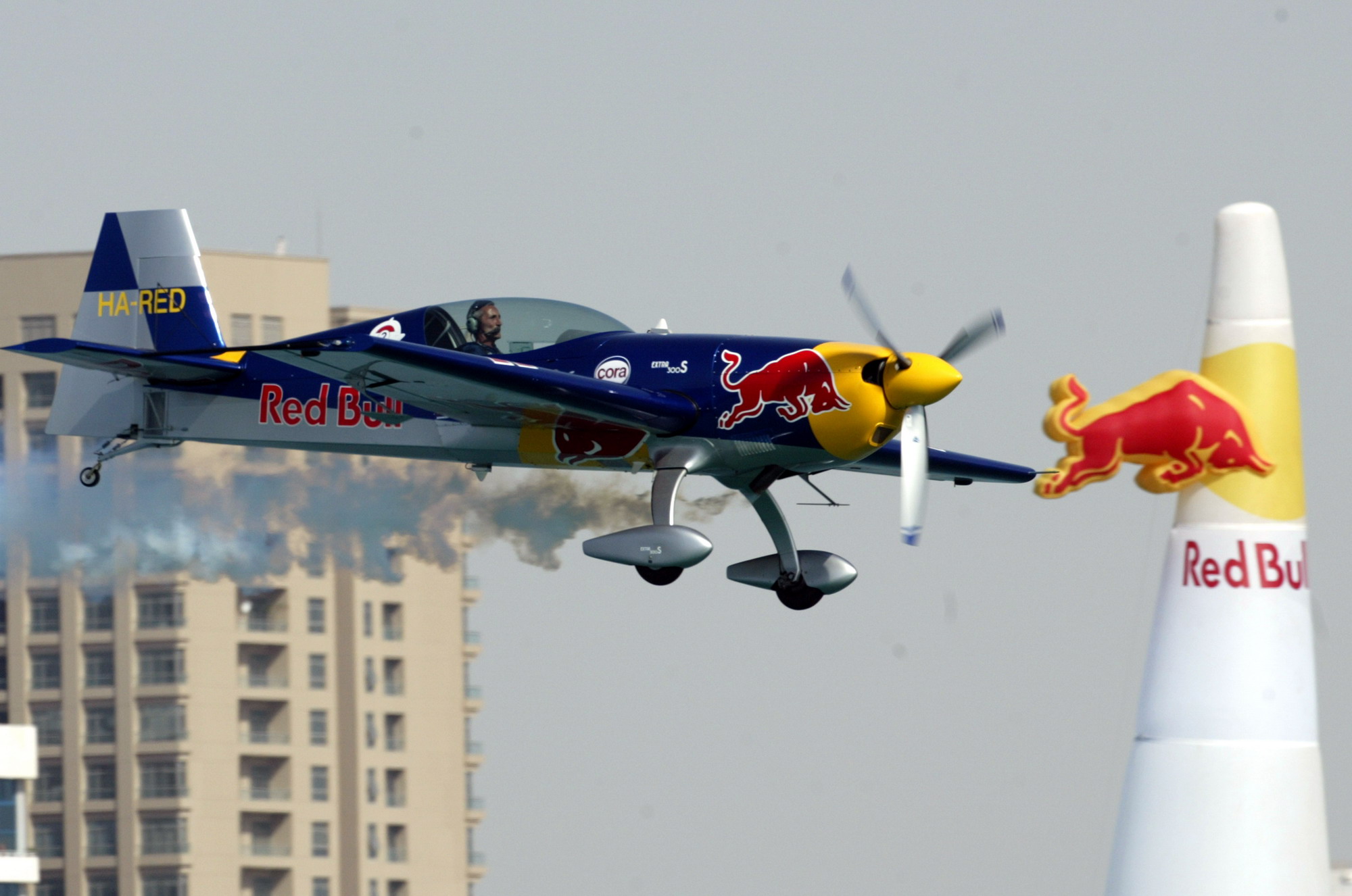 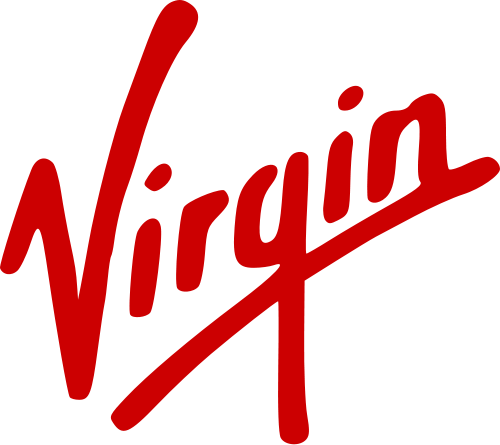 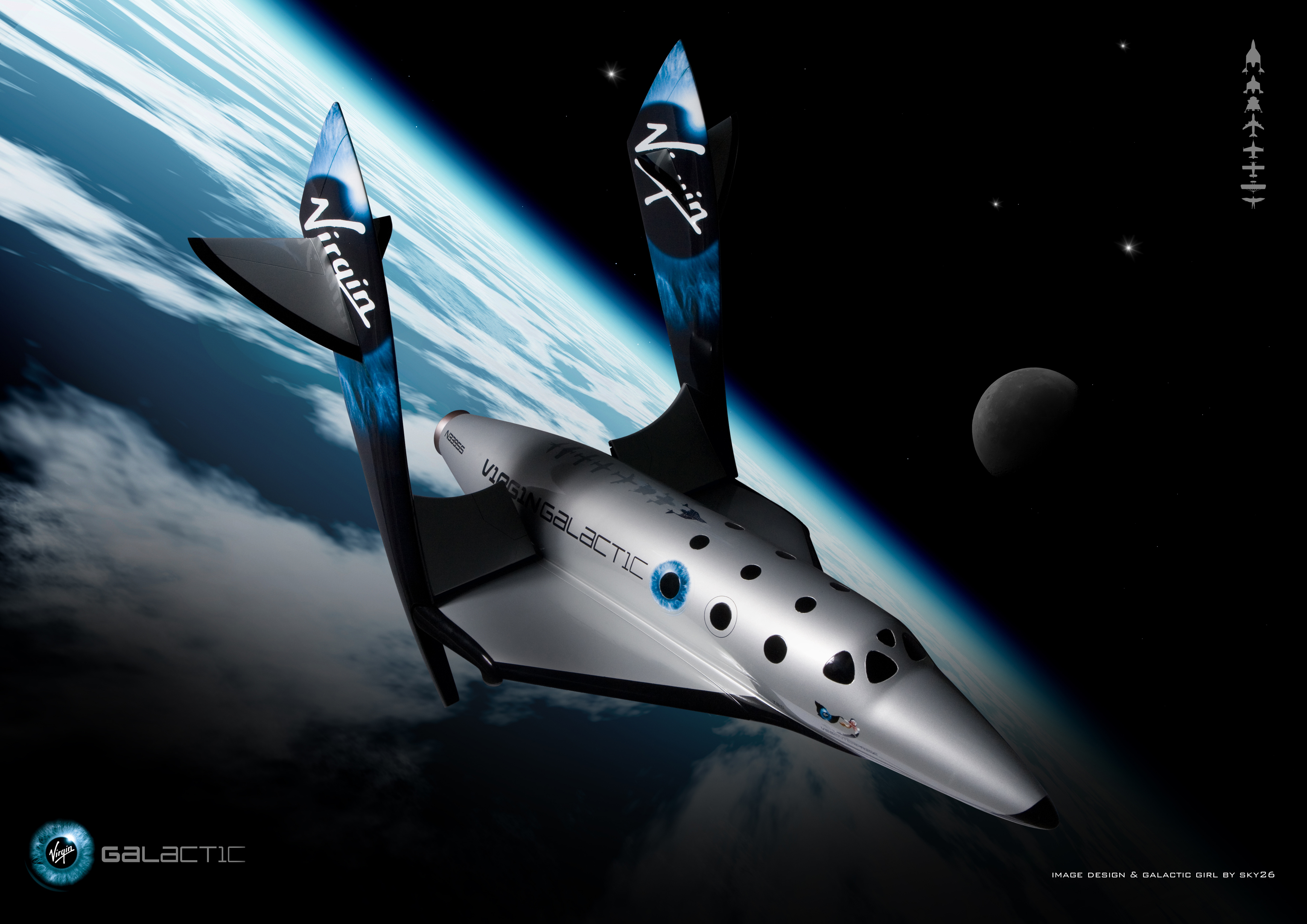 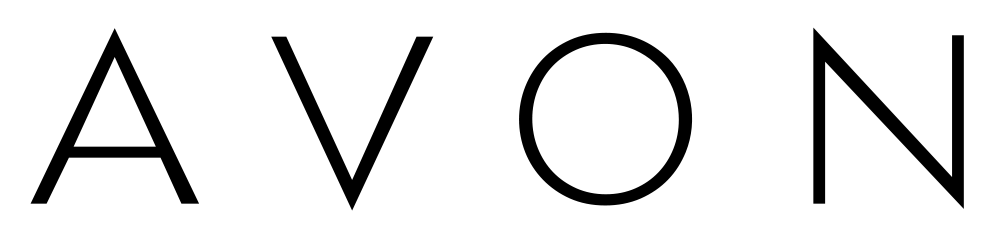 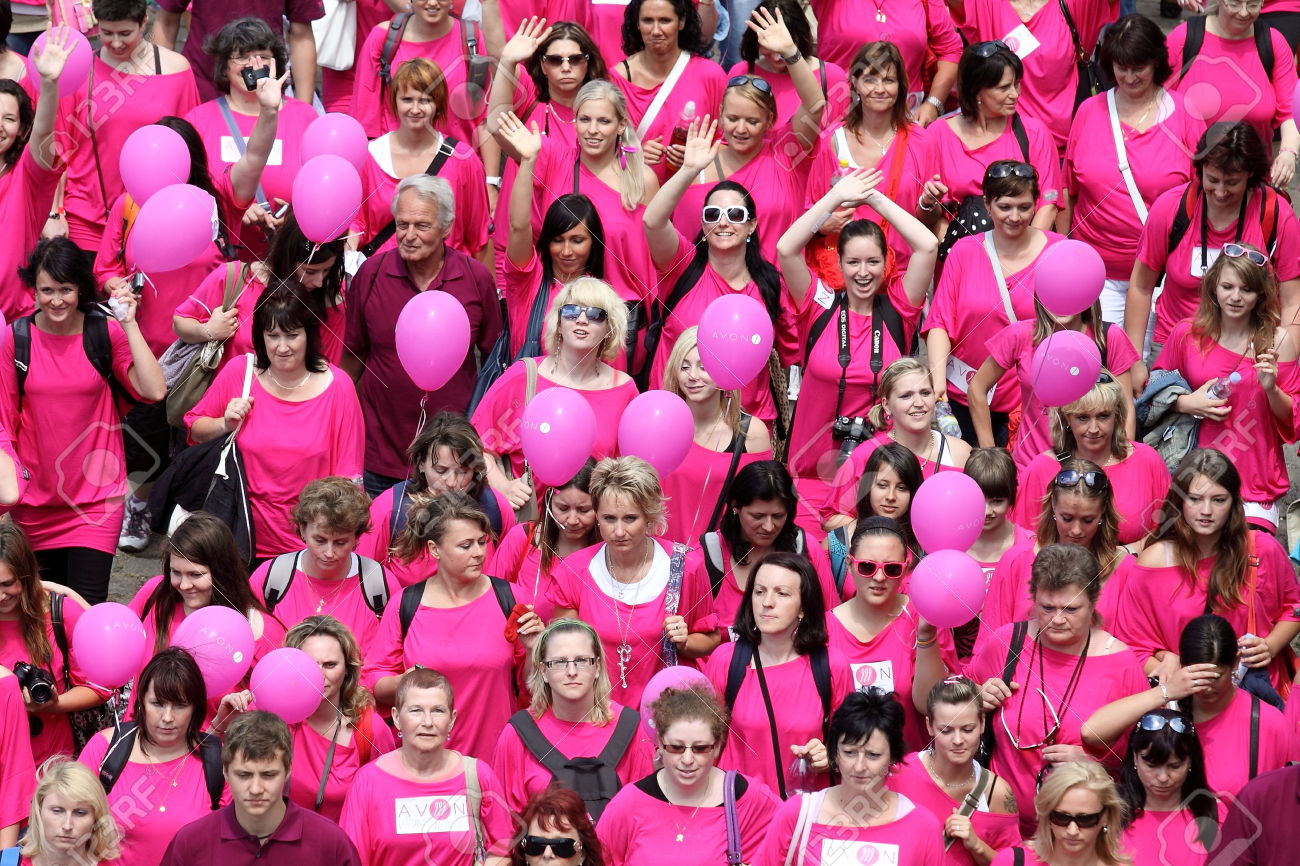 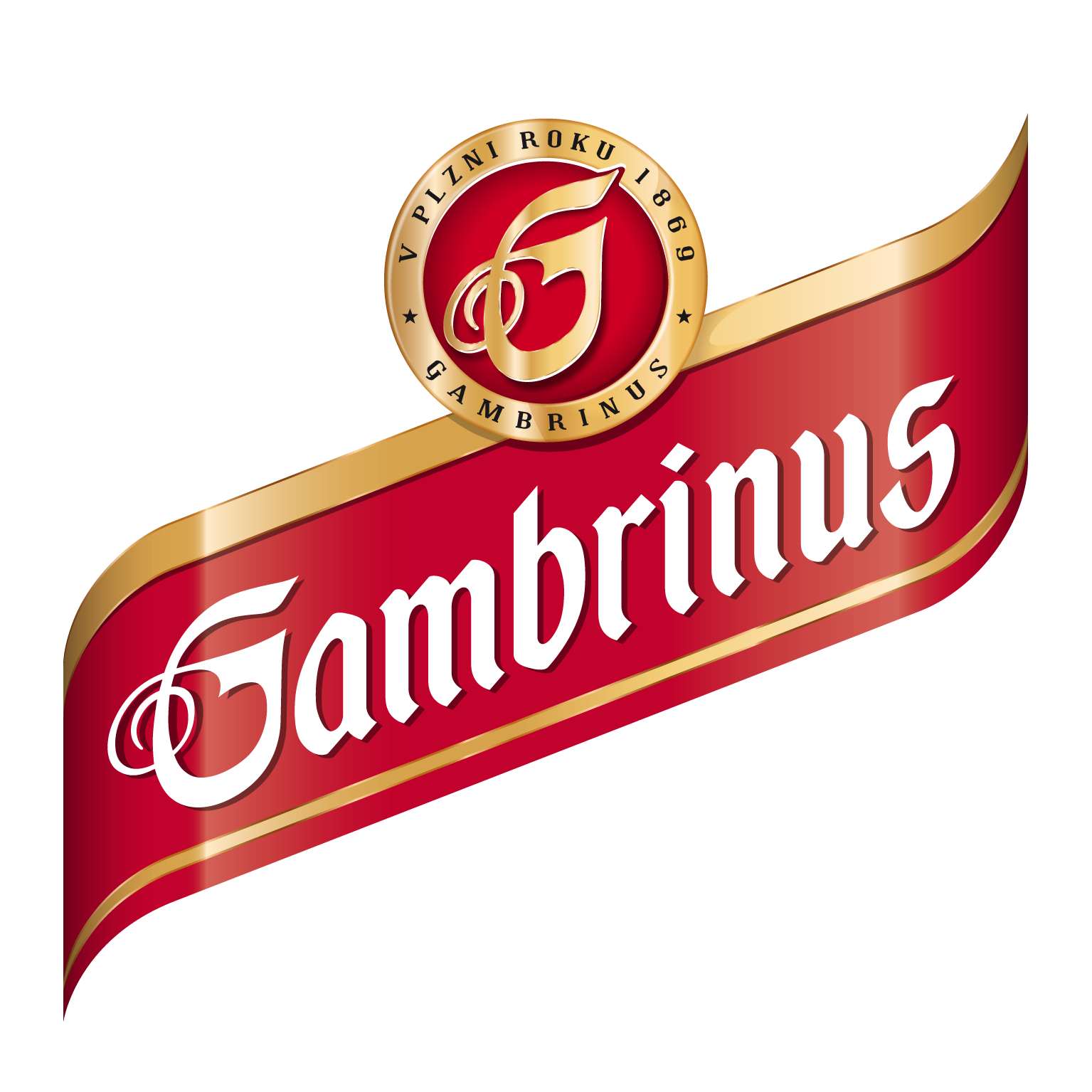 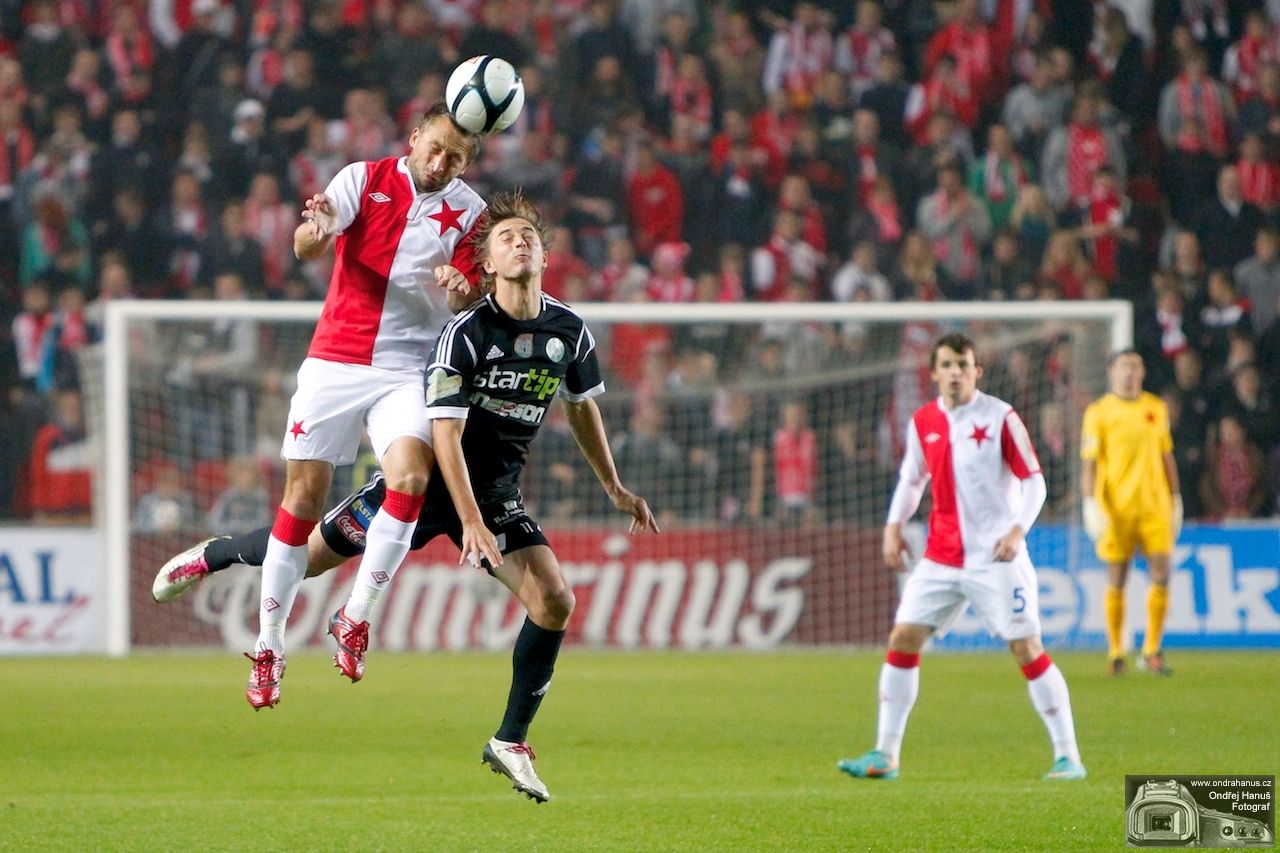 Jak budovat firemní image?
Náš cíl = realizace business plánu = hodně prodat


Jakými kroky můžeme budovat svou image z pozice jednotlivce, popřípadě malé firmy?
Co podporuje dobrou image?
Např.:
Novost (produkt, kategorie)
Asociace, dobrá klíčová slova
Zapamatovatelnost
Identita = image musí být “naše”
Kontinuita & dlouhodobost
Upřímná komunikace
Práce se zpětnou vazbou
Hlídání nákladové stránky (výnos x náklad)
Etiketa v obchodním jednání
Etiketa vs. BUSINESS etiketa – v čem je rozdíl?

Klasická hierarchie
Žena
Starší osoby
Nadřízený (host, klient)

To ovšem v business etiketě nemusí platit!
Změny za posledních 10 let
Nenosí se vesta a dvouřadová saka
Muž nemusí být hladce oholen
Ženy chodí do společnosti bez punčoch
Pánské džíny nejsou tabu
Šálu může muž nosit i v interiéru
Barevné ponožky k obleku jsou IN
Ženy zvou muže na večeře a dokonce i platí
Etiketa v obchodním jednání
Malé shrnutí:
Problematické jsou hlavně nejednoznačné situace
Umění spočívá v dovednosti rychle se zorientovat

Základem je dobrá příprava
Roli hrají interní předpisy a směrnice
Je potřeba brát ohledy na místní zvyklosti

Někdy je tedy nutné zapomenout na to, co je „správně“!
Otázky na závěr?